Sorting activity
Task 1:  	I want	I don’t want


Task 2:  	I need	I don’t need


Task 3:  	I need	I want
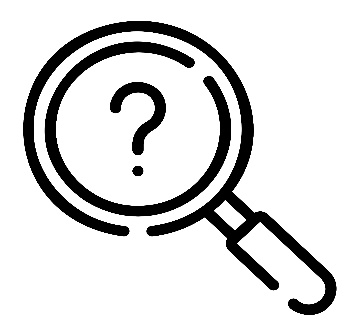 © Copyright London Diocesan Board for Schools 2023
YEAR TWO - LESSON 3b
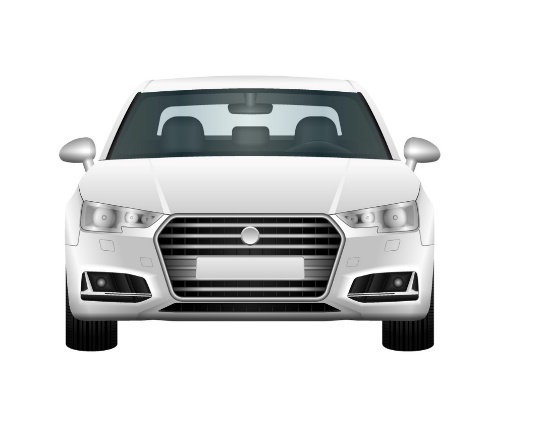 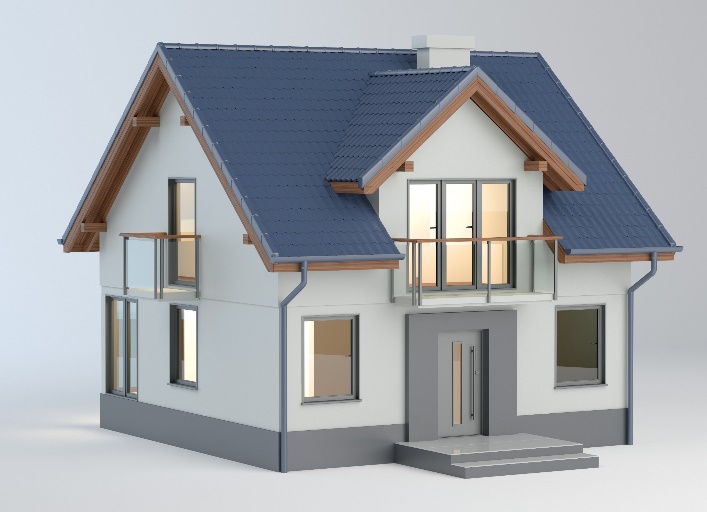 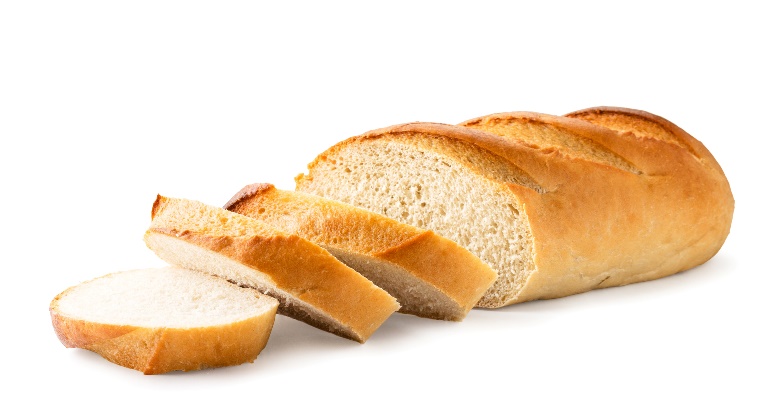 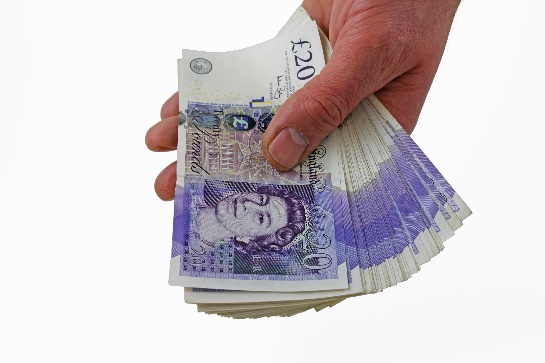 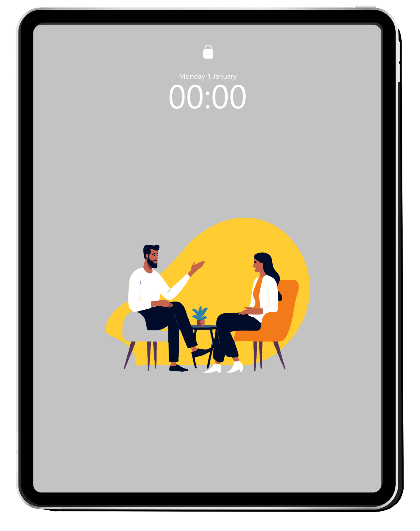 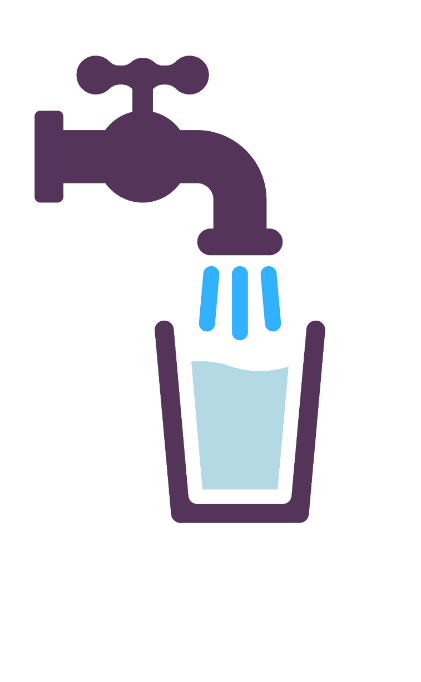 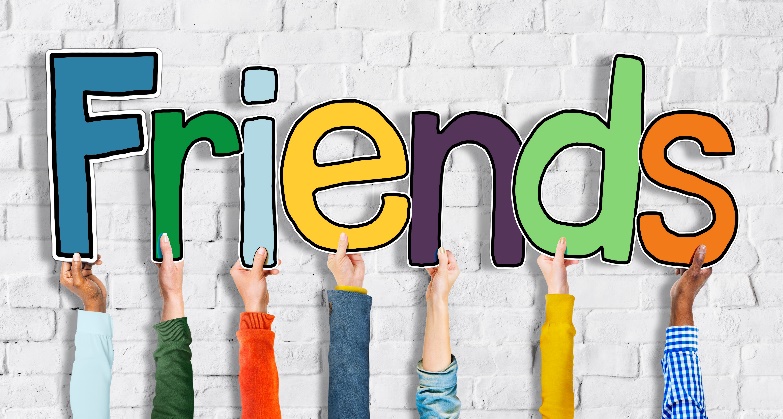 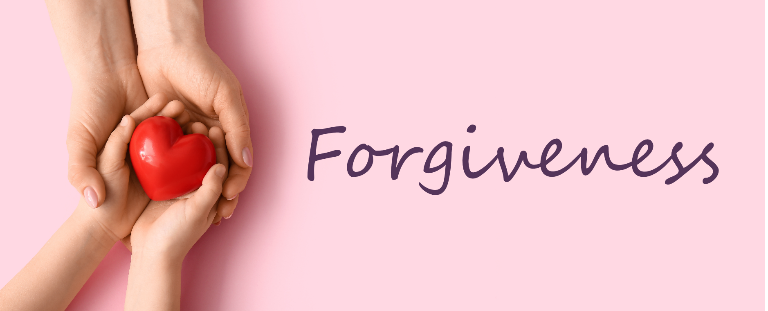 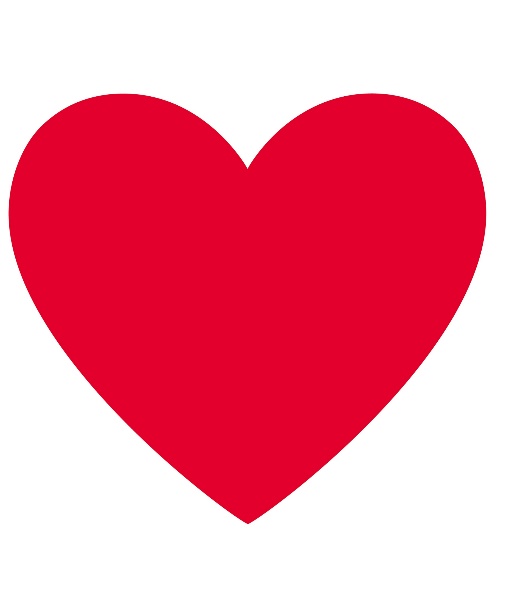 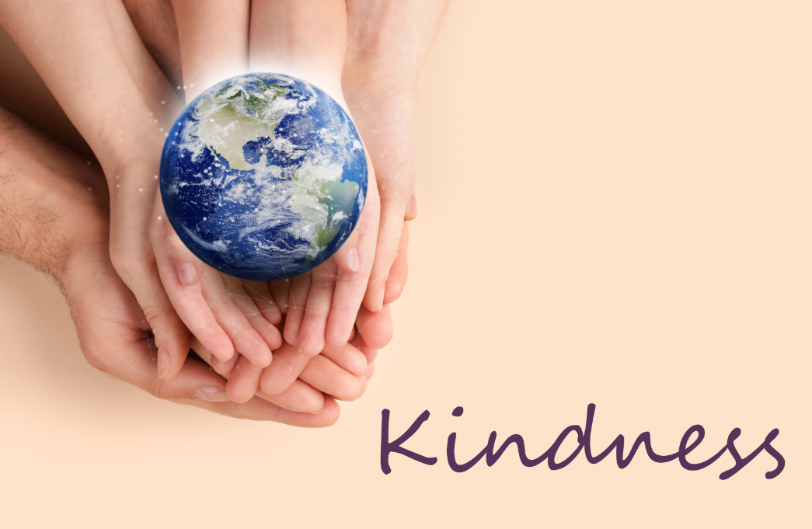 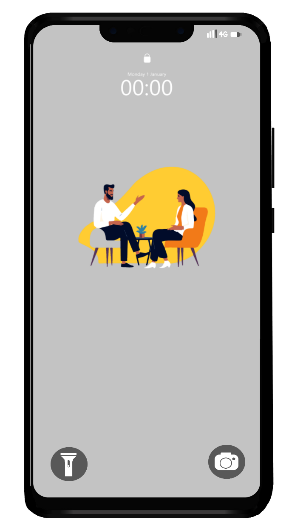 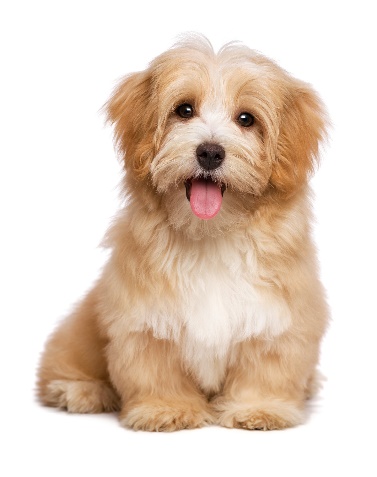